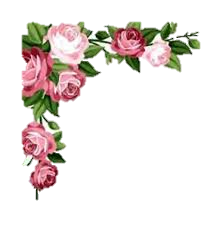 L
W
E
M
O
E
C
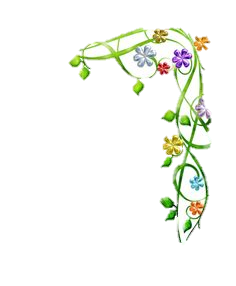 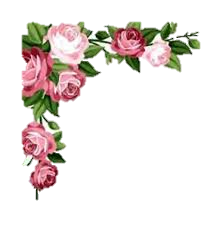 Teacher`s Identity
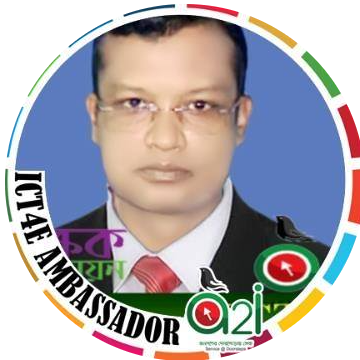 Lutfor Rahman (M,A, M-Ed)
Assistant Teacher,
SB Trainer English, Arts and Crafts and BGS.
Selected Master Trainer in English TMTE Project British Council and DPE.
ICT4E District Ambassador, Dinajpur
Kundarampur, Government Primary school School,
Ghoraghat, Dinajpur.
E-mail: mlutfor81@gmail.com
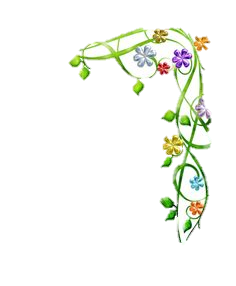 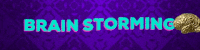 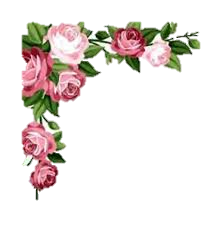 Dear students, think and try to say about the story.
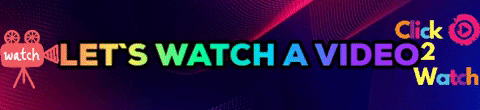 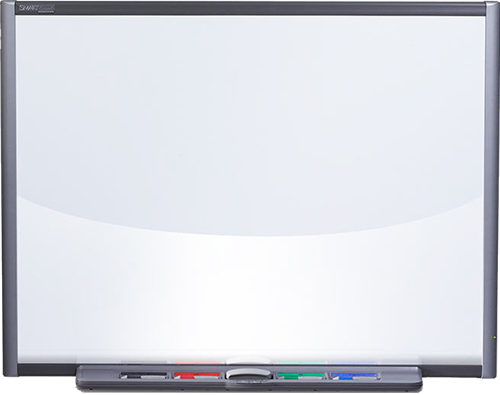 Yes, you are correct. The story is about happy birthday. Thank you all. Today`s lesson is…
Click the play icon
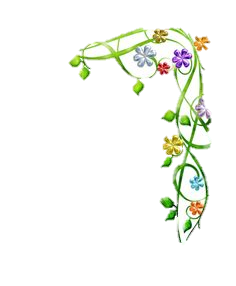 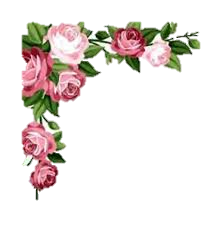 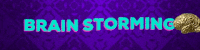 Dear students, think and try to say about the story.
Yes, you are correct. The story is about happy birthday. Thank you all. Today`s lesson is…
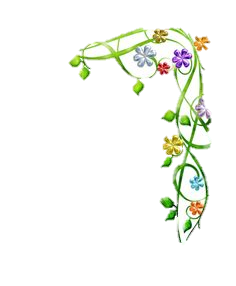 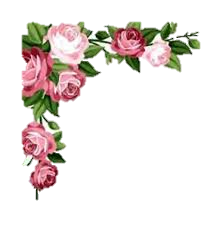 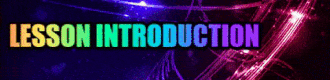 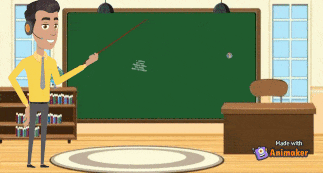 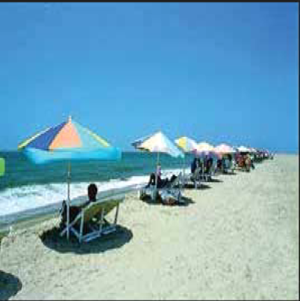 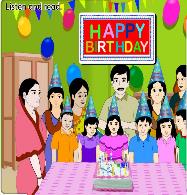 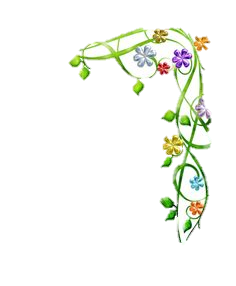 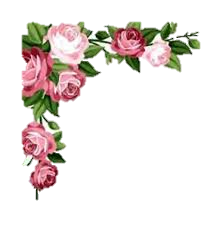 Learning Outcomes
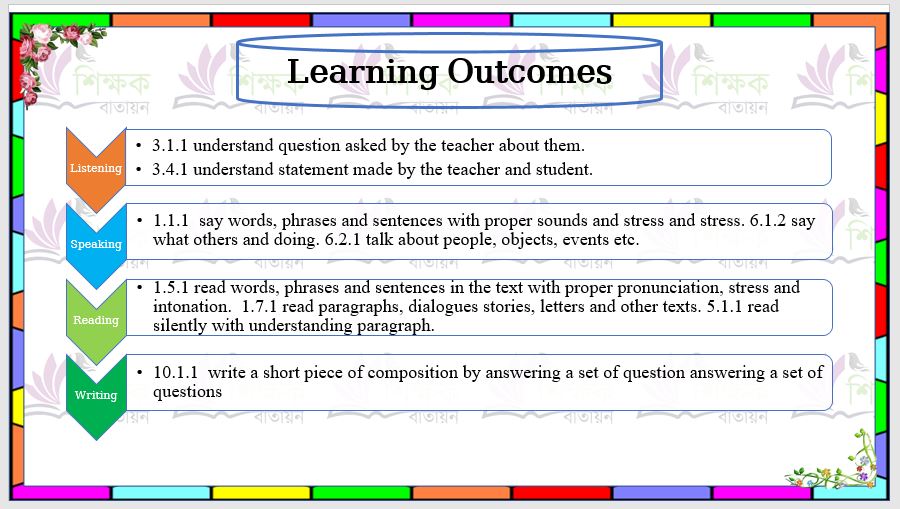 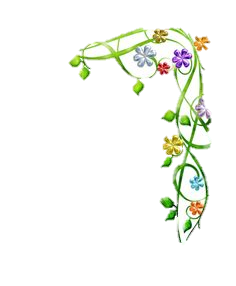 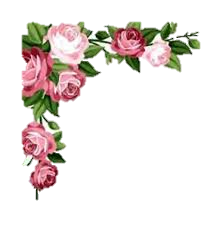 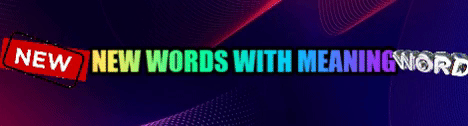 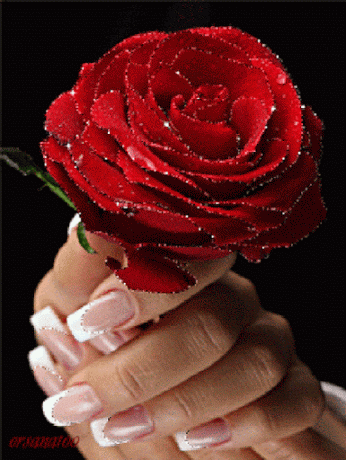 A person’s birthday is a special day.
Special
Exceptional
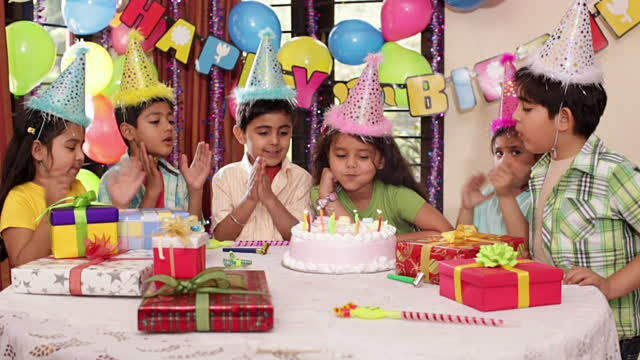 People around the world celebrate birthdays in different ways.
Observe
Celebrate
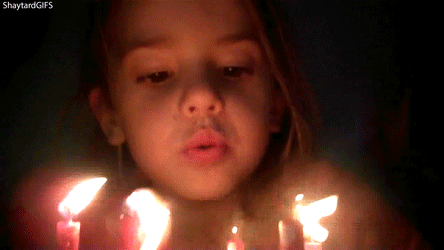 At the  end of the song, the person blows out the candles.
Blows out
Put out
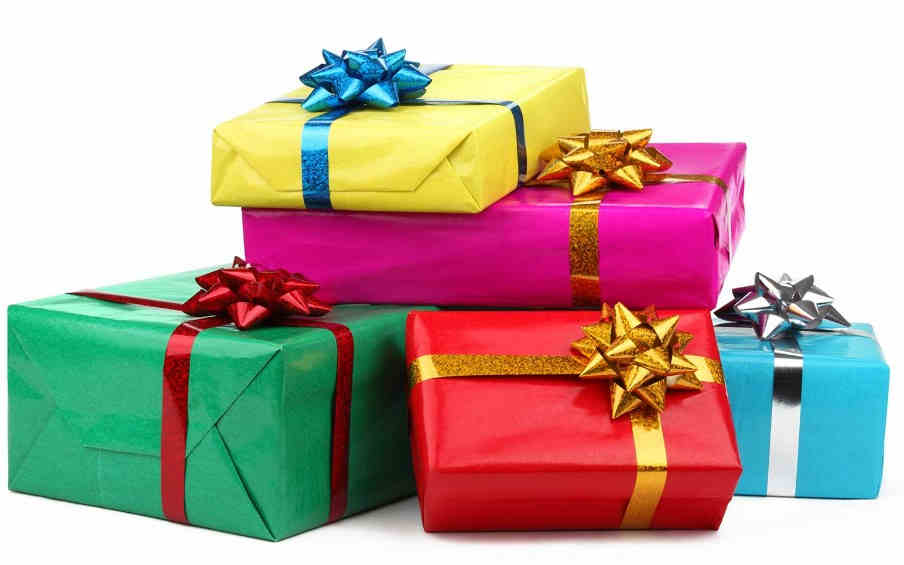 The gifts are wrapped in colurful paper.
Conceal
Wrap
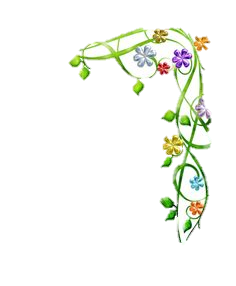 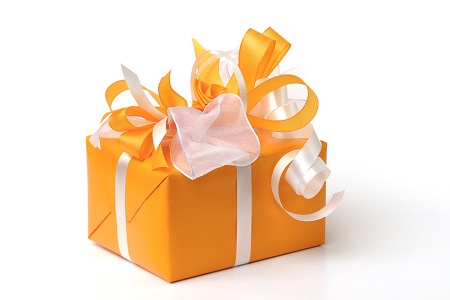 The gifts are wrapped in colurful paper.
Gift
Present
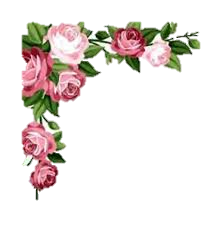 Think about the picture
Suppose, the baby`s date of birth is 10-06-2020. So, in every year the baby will celebrate his/her birthday on 10th June.
A person`s birthday is a special day.
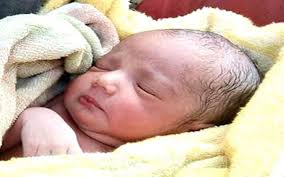 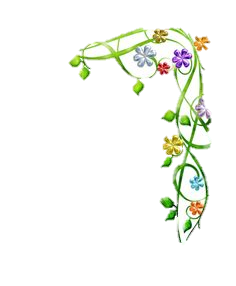 A baby
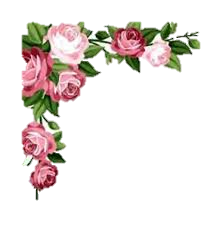 Think about the picture
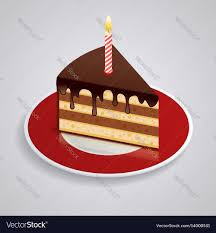 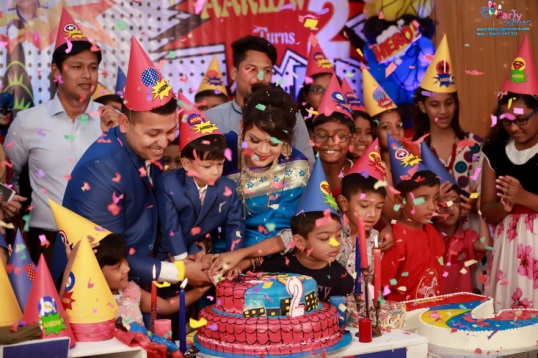 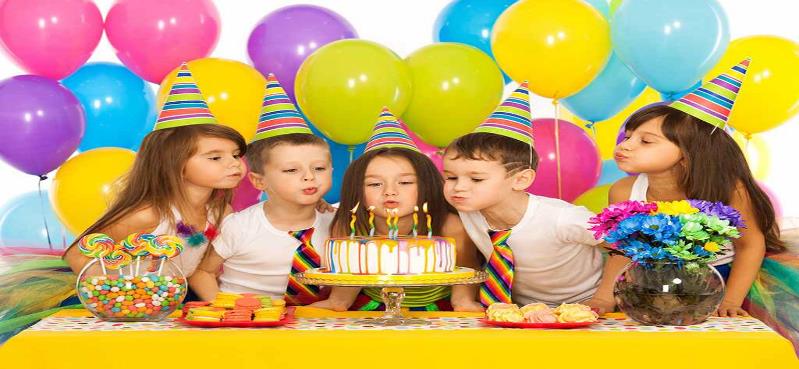 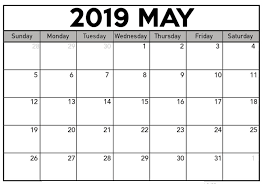 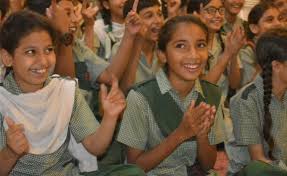 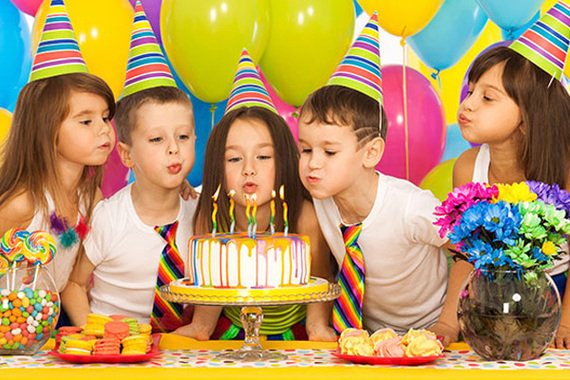 In many countries, people celebrate with a cake. There are candles on a cake. There is one candle for each year of the person’s life.
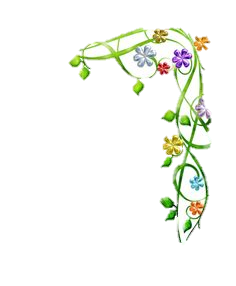 People sing a song for the person. At the end of the song, the person blows out the candles .
This is the date when the person was born.
People around the world celebrate birthdays in different ways.
Teacher`s Reading
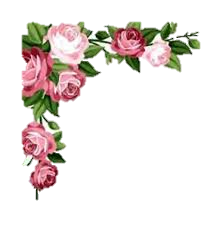 Think about the picture
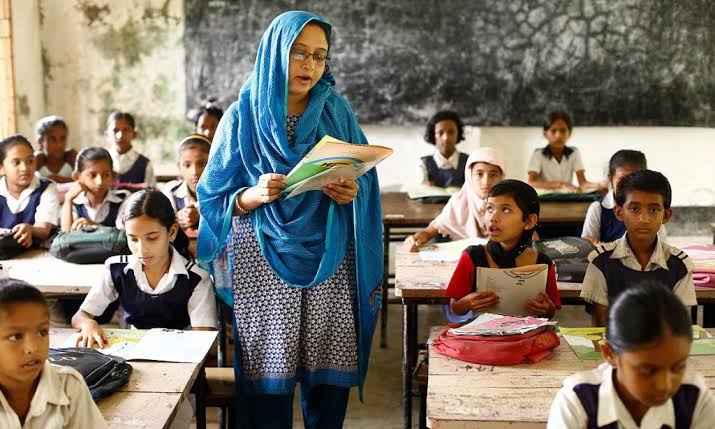 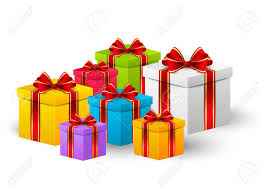 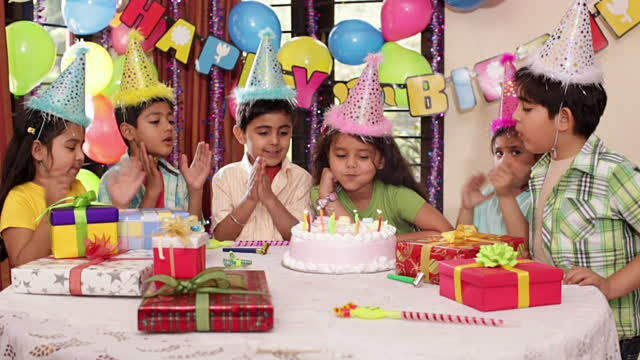 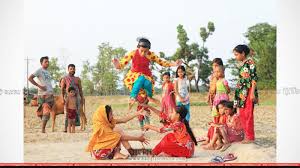 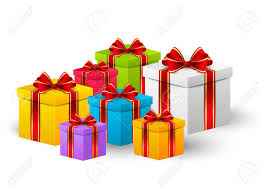 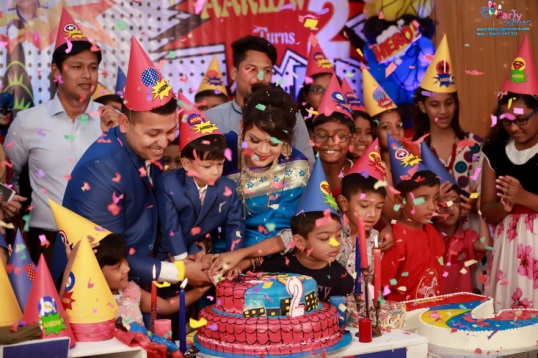 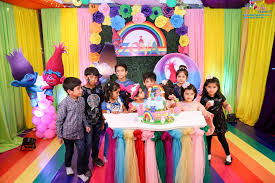 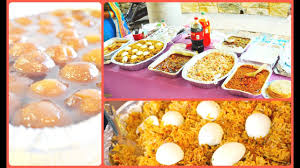 Dear students,
open your book at page 58. Say after me.
The children play games and sing . The friends often bring a birthday gift for the child . The gifts are wrapped in colourful paper . The gift may be a toy , a book , or some clothes .
In some countries, there is often a party for a child’s birthday . The child’s friends come to the home . There is special food , like sweets .
In some countries, the friends don’t bring gifts. The most important thing is to enjoy the day and spend time with friends and family.
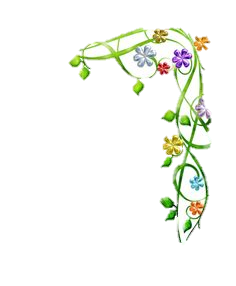 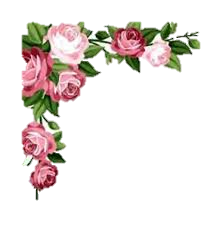 Teacher`s Reading
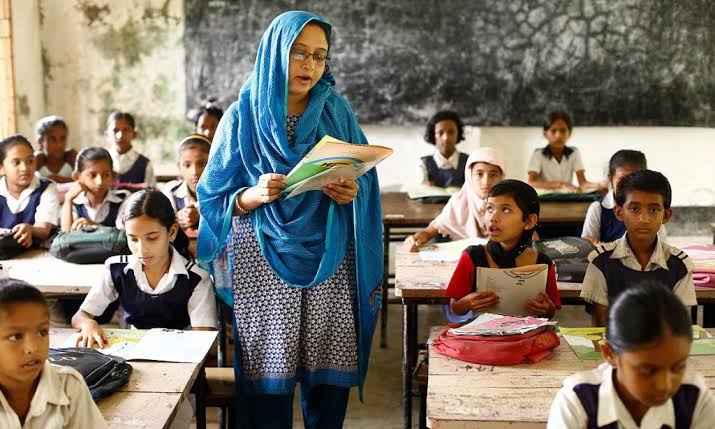 Dear students,
open your book at page 58. Say after me.
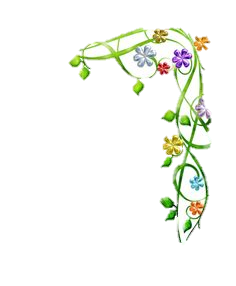 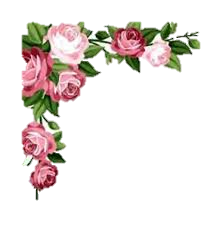 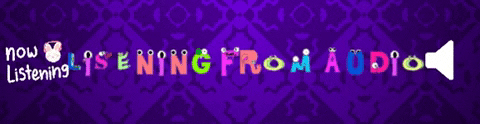 A person`s birthday is a special day. This is the date when the person was born. People around the world celebrate birthdays in different ways. In many countries, people celebrate with a cake. There are candles on a cake. There is one candle for each year of the person’s life. People sing a song for the person. At the end of the song, the person blows out the candles. In some countries, there is often a party for a child’s birthday . The child’s friends come to the home . There is special food , like sweets. The children play games and sing. The friends often bring a birthday gift for the child . The gifts are wrapped in colourful paper. The gift may be a toy , a book , or some clothes. In some countries, the friends don’t bring gifts. The most important thing is to enjoy the day and spend time with friends and family.
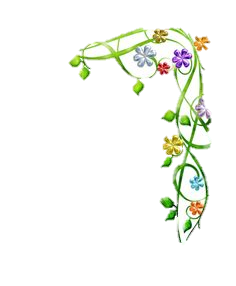 Click the play icon
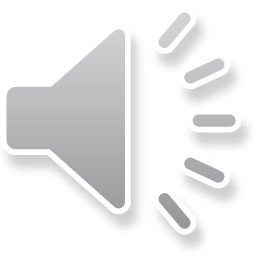 Student's Loud Reading
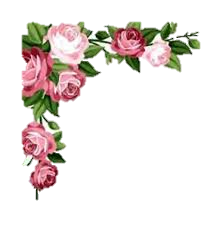 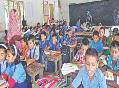 Student`s Silent Reading
Dear students read the text loudly.
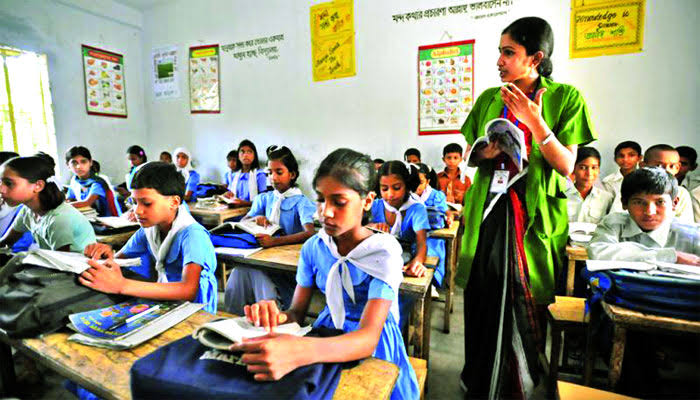 Dear students, read the text silently.
Open your English book at page number 58 read and point out with your finger.
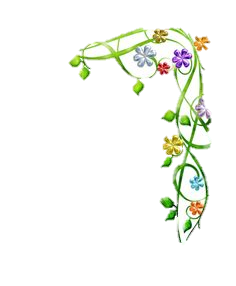 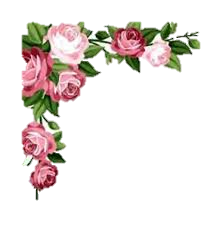 Student's Loud Reading
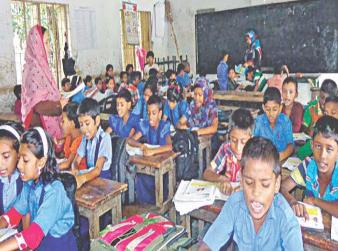 Dear students read the text loudly.
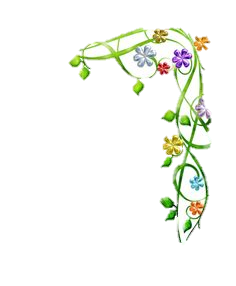 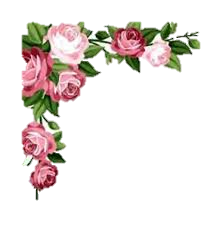 Pair Work
Write ‘True’ for correct statement or ‘False’ for incorrect statement.
People around the world celebrate birthdays in the same way.
A birthday is a special day.
People sing a birthday song for the birthday person.
The friends do not bring any gift for the birthday person.
The most important thing is to enjoy the day.
False
True
True
False
True
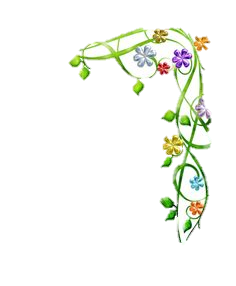 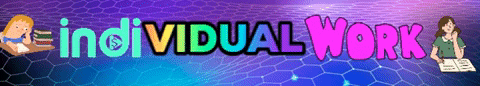 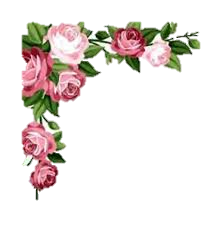 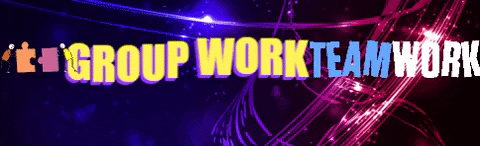 1)People --------------the world celebrate birthdays.
2)There are ------------on the cake.
3)There is one candle for---------- year of the persons birthday. 
4)The children ------------games and sing song.
5)The gifts are------------- in colourful paper.
Answer the following questions by discussing in your group:
Fill in the blanks with the following words: 
candles, each, around, wrapped, play, often, spend.
around
wrapped
candles
play
each
1. Do people around the world celebrate birthday in the same way?

2. How do people celebrate birthday in most of the country?

3. How many candles are put on the cake?

4. What do people bring to a birthday party?
Ans: No, people around the world celebrate birthday in the different way
Ans: Most of the country people celebrate with a cake.
Ans: There is one candle for each year of the person`s life.
Ans: People bring gift to a birthday party.
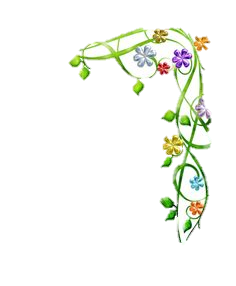 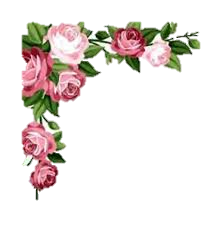 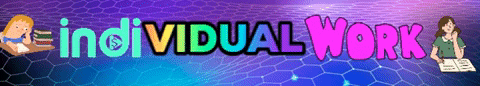 Fill in the blanks with the following words: 
candles, each, around, wrapped, play, often, spend.
wrapped
candles
play
each
around
1)People --------------the world celebrate birthdays.
2)There are ------------on the cake.
3)There is one candle for---------- year of the persons birthday. 
4)The children ------------games and sing song.
5)The gifts are------------- in colourful paper.
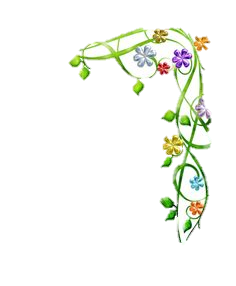 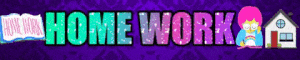 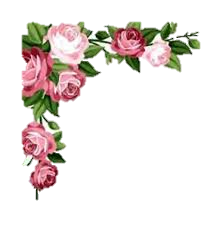 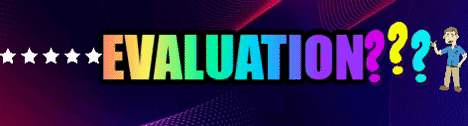 Write a short composition in 5 sentences about “Your birthday” by  answering the following questions.
Match the words in  column A with their meanings in column B
1.What is a birthday?
2.Who arranged the party?
3.How do you celebrate this day?
4.Who attend the party?
5.What is your feeling about your birthday?
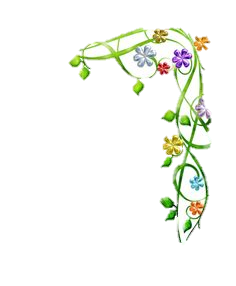 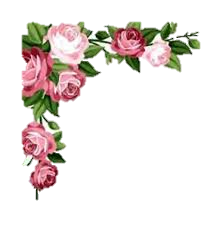 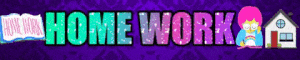 Match the words in  column A with their meanings in column B
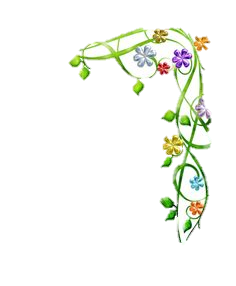 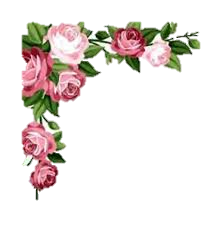 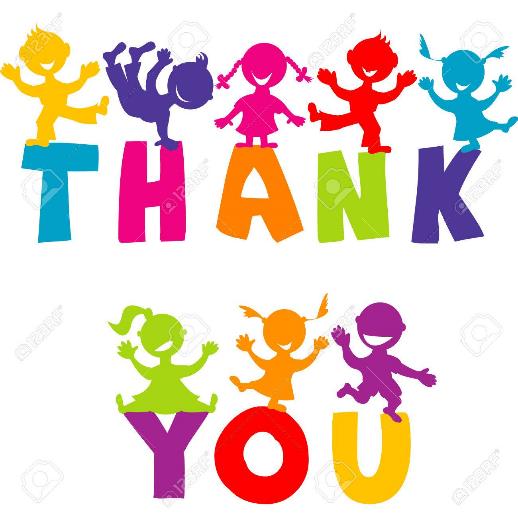 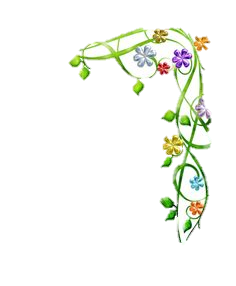